Муниципальное бюджетное общеобразовательное учреждение 
средняя общеобразовательная школа с.Киселёвка 
Ульчского муниципального района Хабаровского края
Проект«Совершенствование предметно-пространственной среды как компонента открытой развивающей образовательной среды в МБОУ СОШ с.Киселёвка»
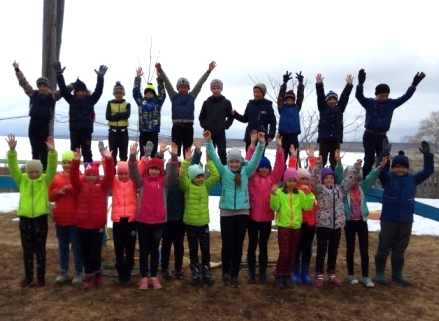 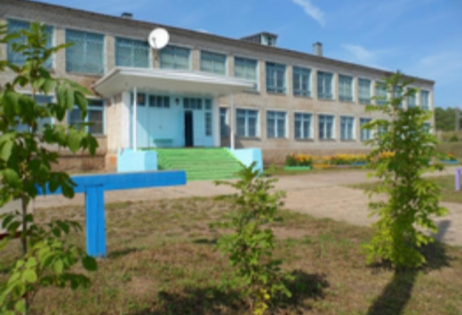 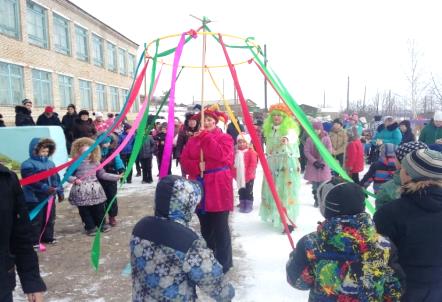 с. Киселёвка. 2020 г.
Образовательная среда школы  - это совокупность условий и возможностей личностного развития.
Аспекты образовательной среды:
Основные характеристики образовательной среды:
Открытая образовательная среда - это среда, обладающая комплексом развивающих факторов, определяющих перспективы развития для всех субъектов образовательного процесса (учащихся, педагогов, администрации, родителей, социальных партнеров школы), обеспечивающих повышение качества образования.
Компоненты образовательной среды:
Физическое пространство и его обустройство (предметно-пространственный компонент)
Цифровое пространство и его обустройство (цифровая информационно-образовательная среда)
Характер взаимодействия между участниками образовательного процесса, обусловленный использованием пространств, материалов, оборудования (изменение роли обучающего)
Структурирование учебного расписания и регламентов работы ОО (распределение времени на различные виды деятельности с использованием пространств, материалов, оборудования)
Развивающая предметно-пространственная среда – часть образовательной среды, представленная специально организованным пространством, материалами, оборудованием и инвентарем для развития детей в соответствии с особенностями каждого возрастного этапа, охраны и укрепления их здоровья, становления его творческих способностей, обеспечивающих разнообразие деятельности; учета особенностей и коррекции недостатков развития.
Открытая образовательная среда школы
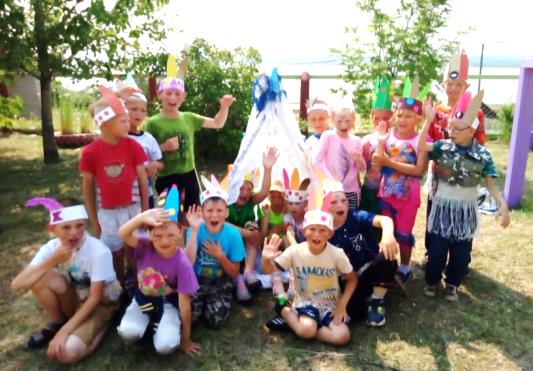 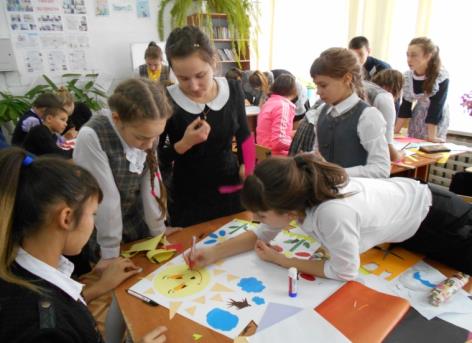 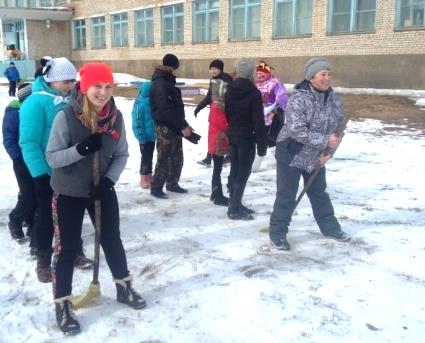 Деятельность школы строится на организации коллективных дел, проектов. 
Отношения в школе выстраиваются на основе распределенного лидерства. Участниками детско-взрослой общности являются учащиеся, педагоги, родители, представители культуры, дополнительного образования, местных организаций.  Школа открыта социуму и взаимодействует с ним, преобразуя его.
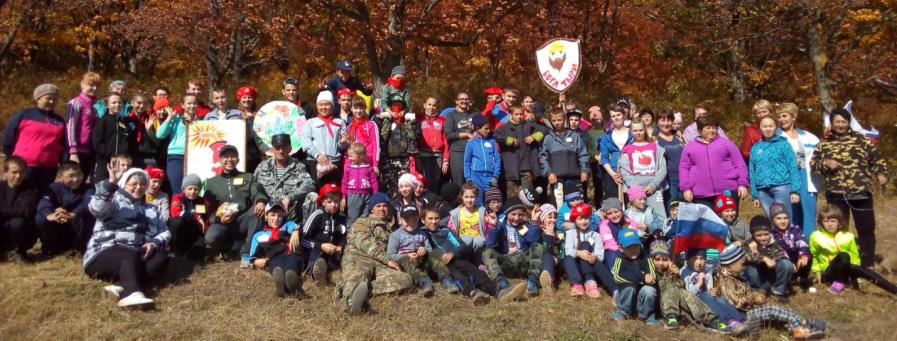 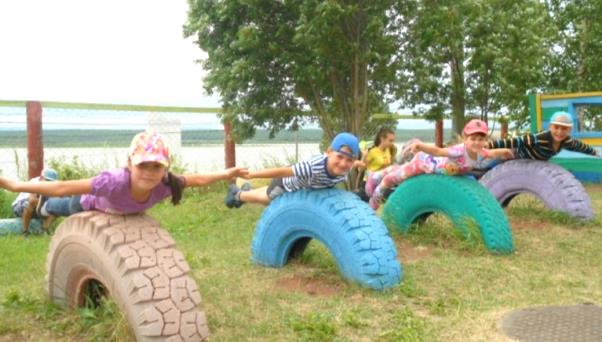 Зоны школьной предметно-пространственной среды
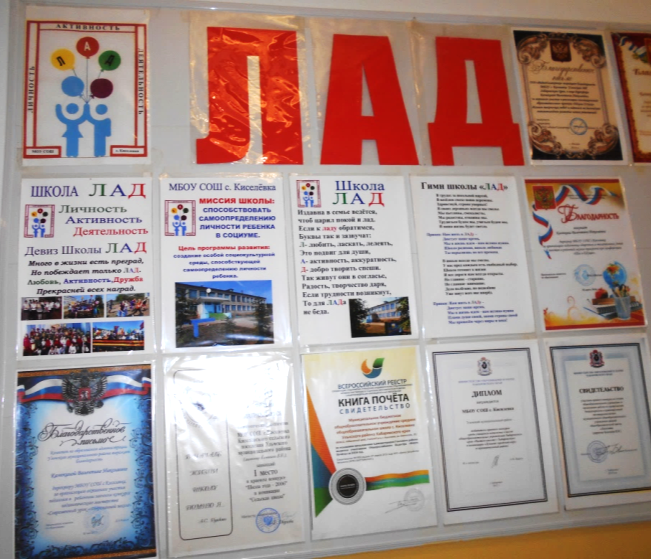 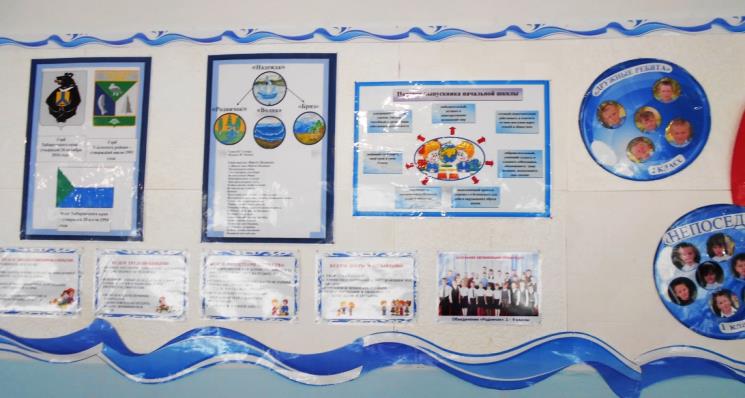 Школа имеет свою символику: эмблему, гимн, законы. Школьная символика отражена на стендах.
Зоны школьной предметно-пространственной среды
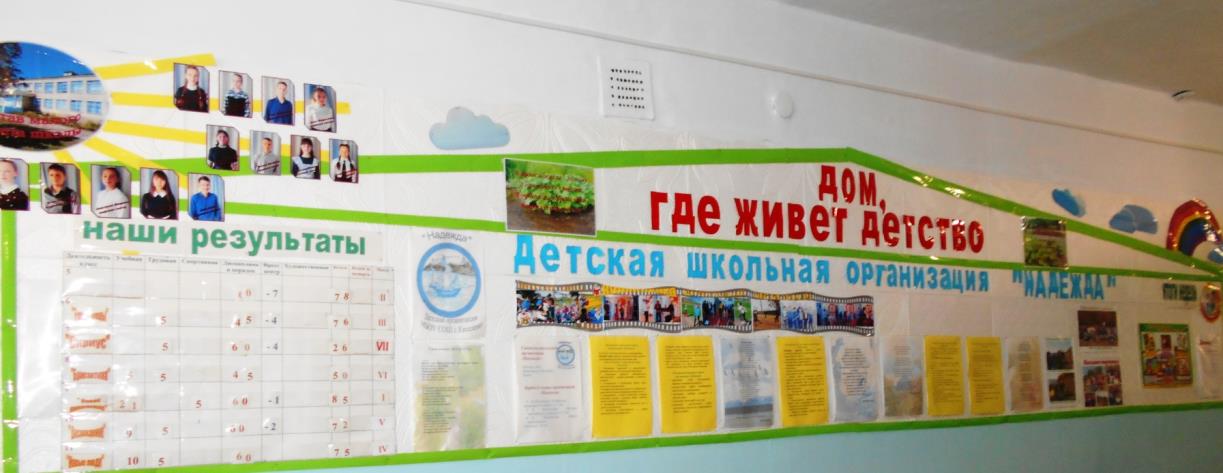 В школе существует детская школьная организация «Надежда». Ученики школы участвуют в школьном самоуправлении, волонтерском движении.
Зоны школьной предметно-пространственной среды
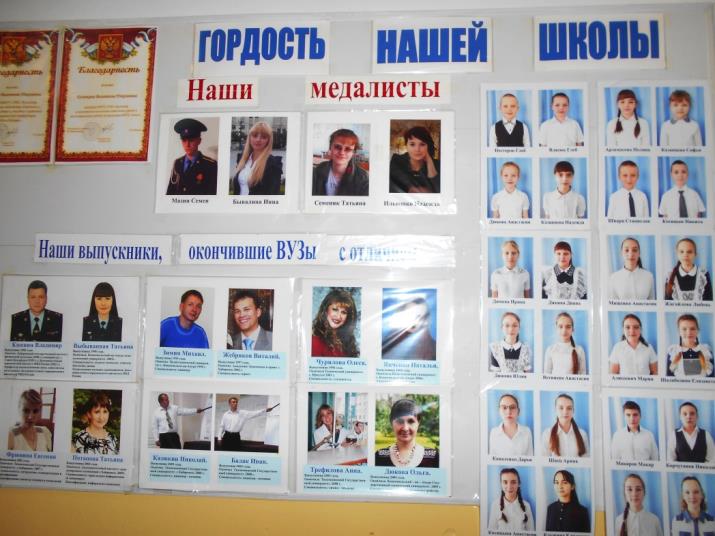 В школе оборудована стена достижений, на которой присутствуют фотографии отличников и хорошистов, выпускников, которыми гордится школа, отражены достижения школы по годам.
Зоны школьной предметно-пространственной среды
Оформление стены в рекреации начальной школы
Оформление стены в рекреации основной школы
Зоны школьной предметно-пространственной среды
Имеется зона, где представляются результаты деятельности школьной редакции, выпускающей газету «ЛАД».
Зоны школьной предметно-пространственной среды
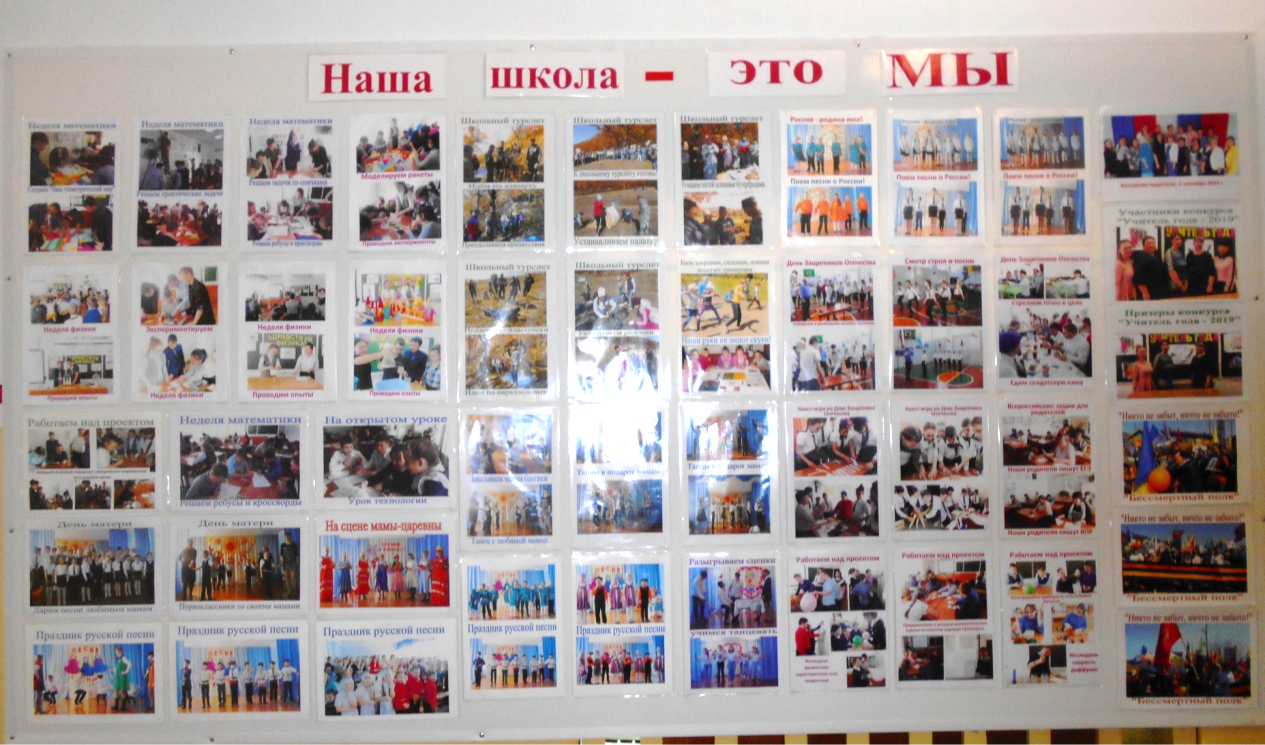 В школе оборудованы места для сменных экспозиций. Каждый ученик может увидеть себя на фото, сделанных во время школьных мероприятий
Зоны школьной предметно-пространственной среды
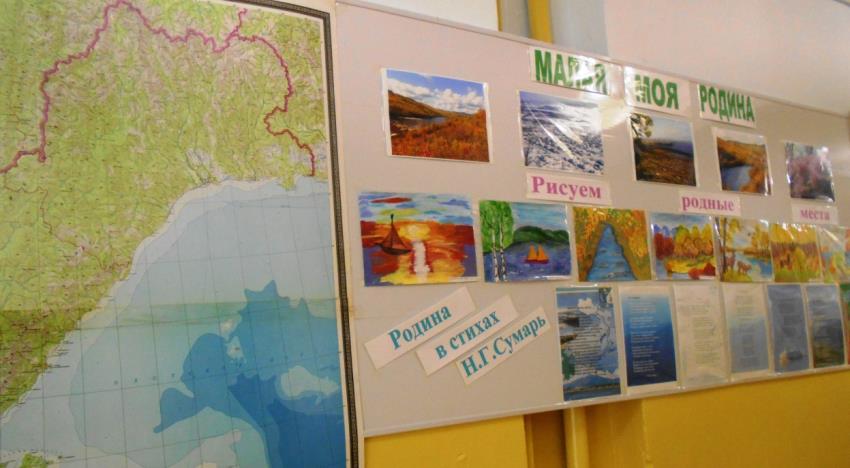 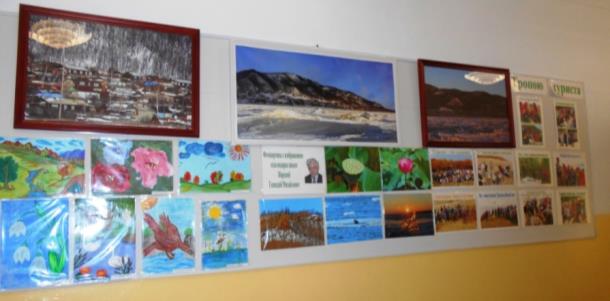 В школе оборудованы места для презентаций и сменных экспозиций
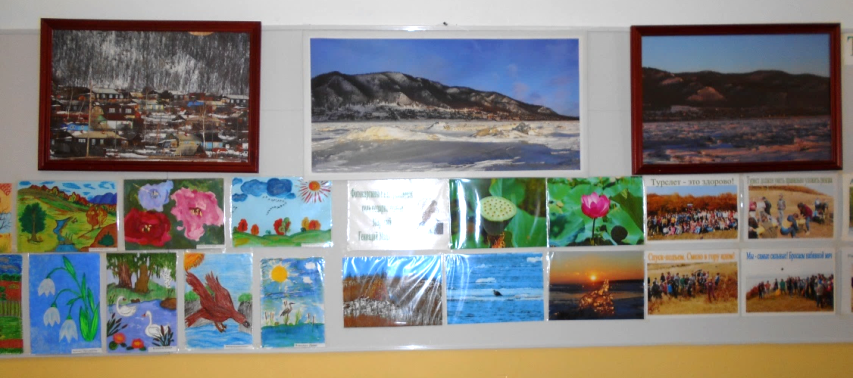 Зоны школьной предметно-пространственной среды
Зона творчества
Во время предметных недель (математики, физики, искусства и технологии) в школе организуются зоны творчества и конструирования
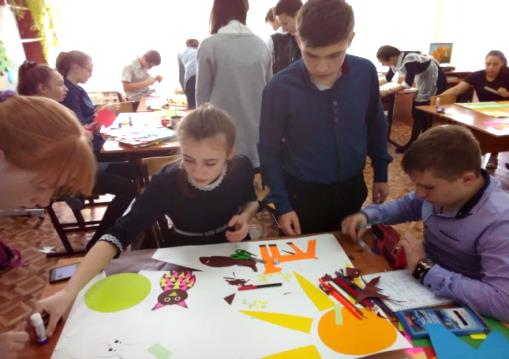 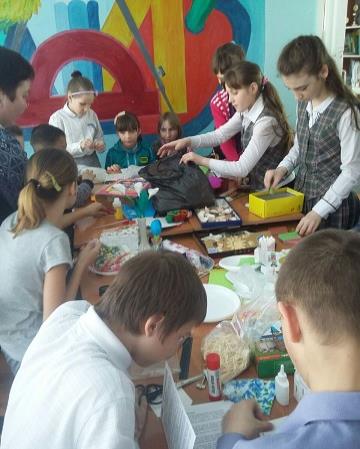 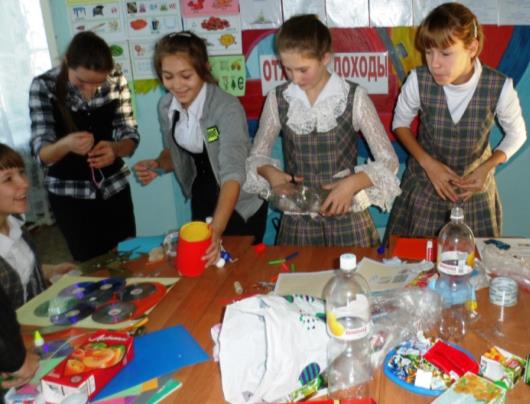 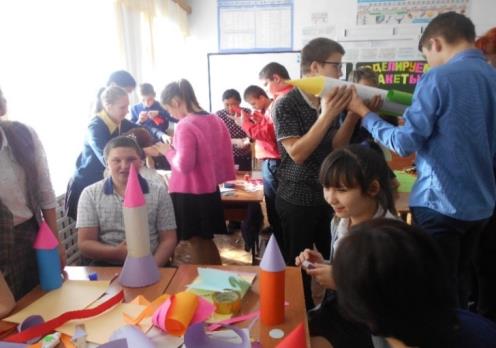 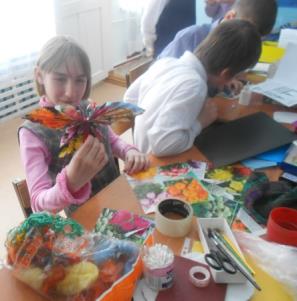 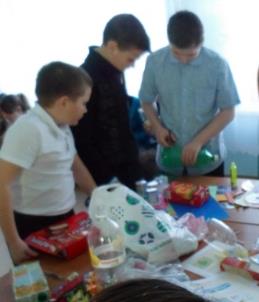 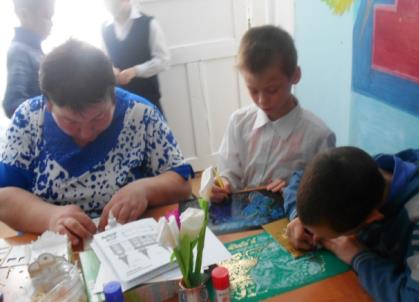 Зоны школьной предметно-пространственной среды
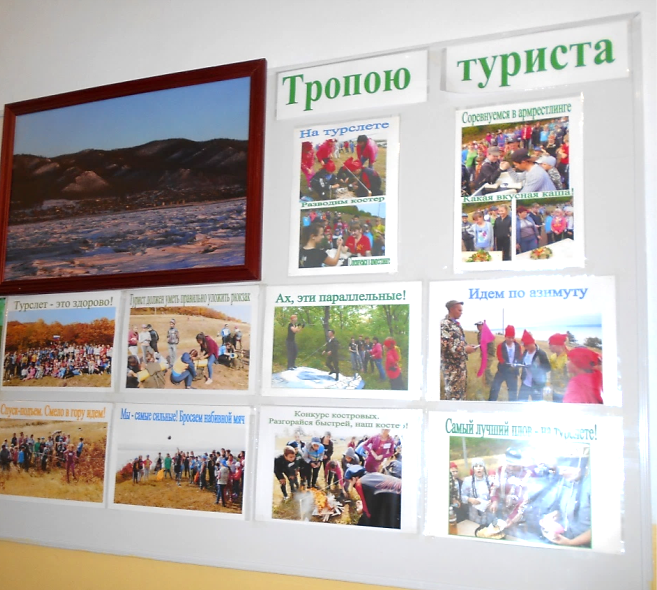 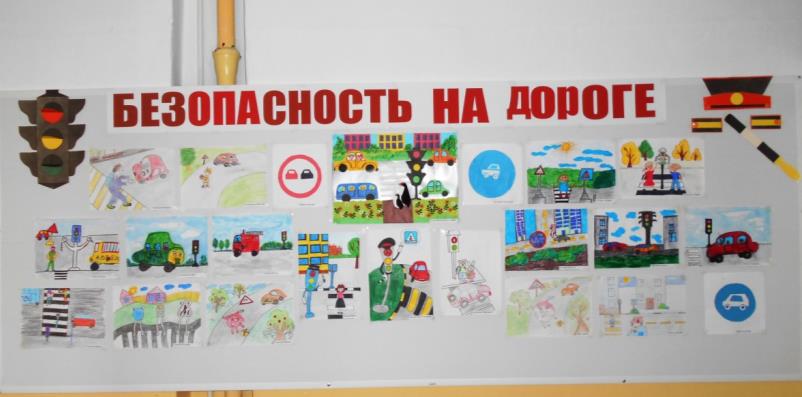 Каждый ученик может увидеть на стенах школы свои творческие работы (рисунки к знаменательным датам, выставки фоторабот, тематические выставки).
Зоны школьной предметно-пространственной среды
Каждый ученик может увидеть на стенах школы свои творческие работы (творческие работы, выполненные на предметных неделях).
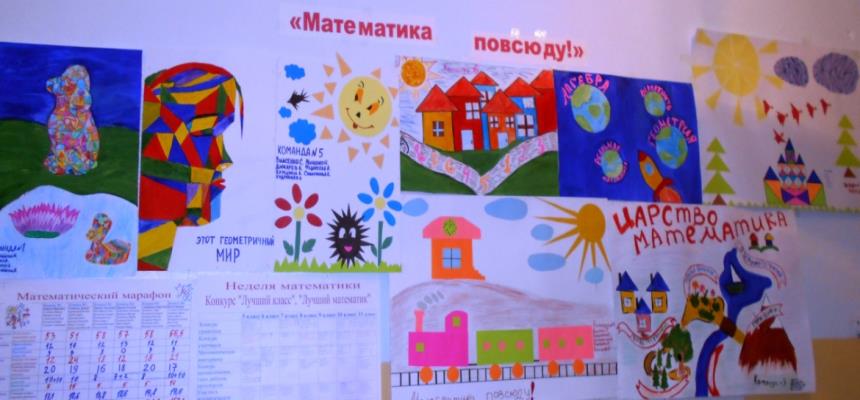 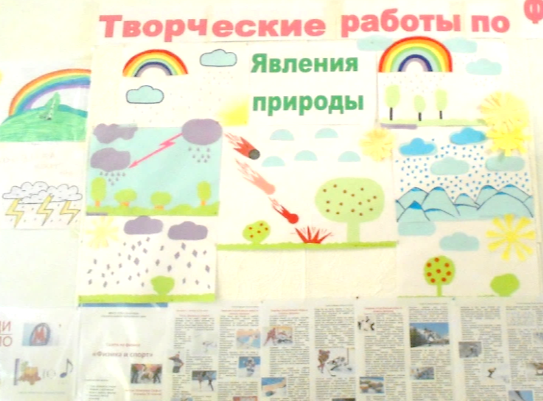 Зоны школьной предметно-пространственной среды
Актовый зал
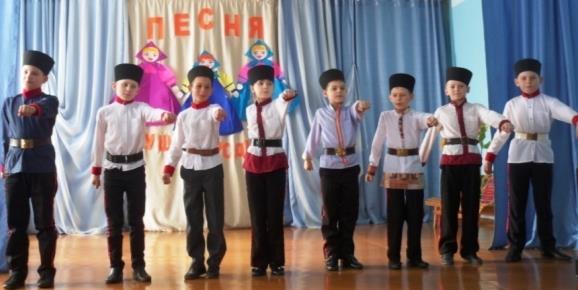 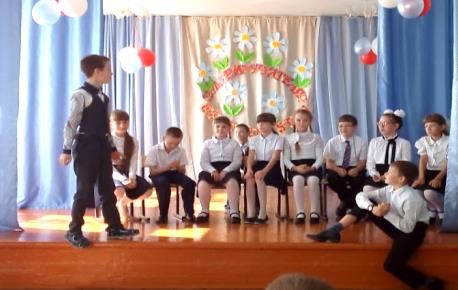 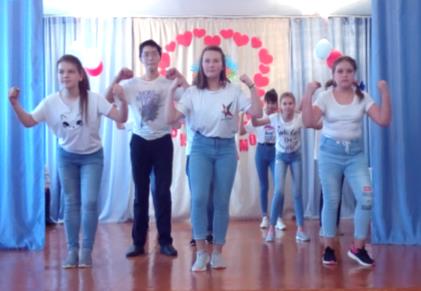 В школе присутствует событийный дизайн – оформление пространства для проведения школьных событий (праздников, торжественных линеек, творческих вечеров, выставок и т.п.)
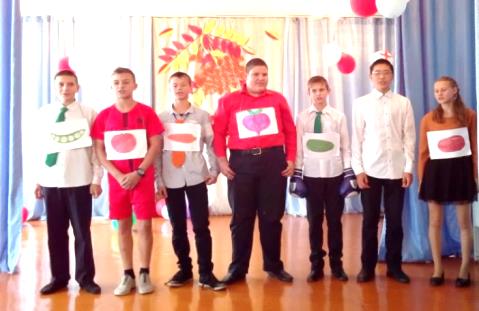 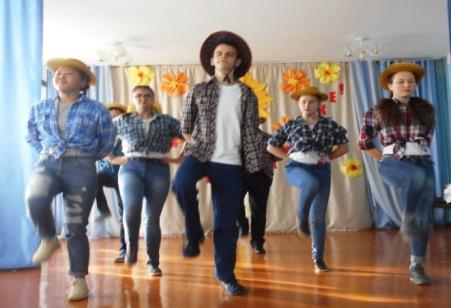 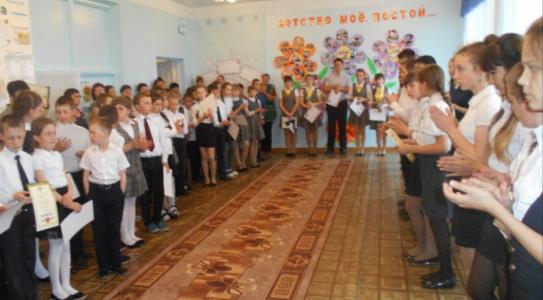 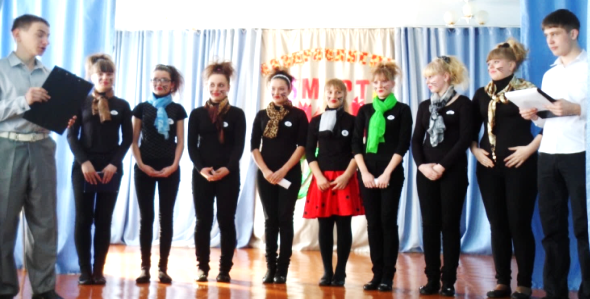 Зоны школьной предметно-пространственной среды
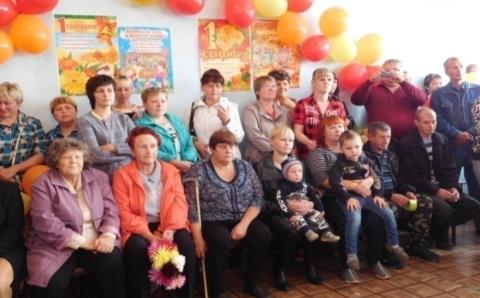 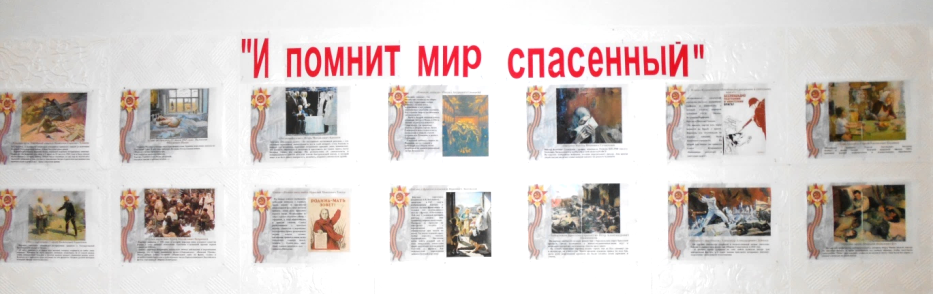 Осуществляется оформление школы к традиционным мероприятиям (День Знаний, Последний звонок, Новый год, День Победы)
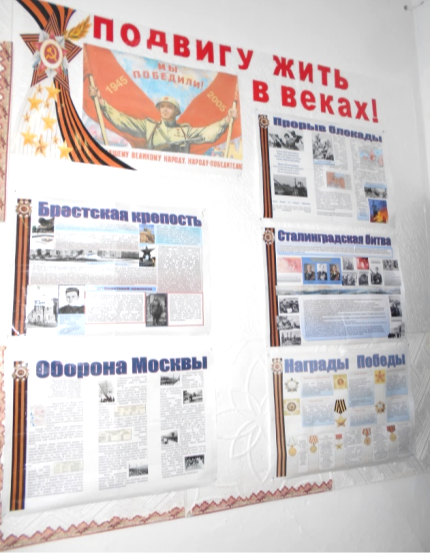 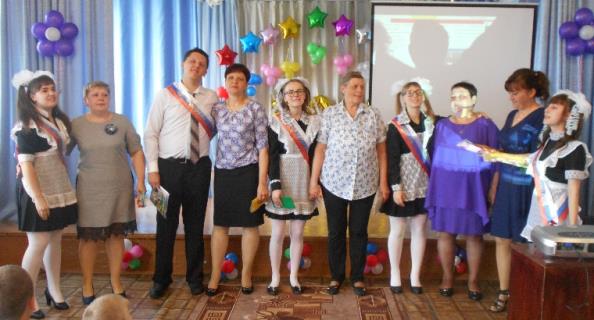 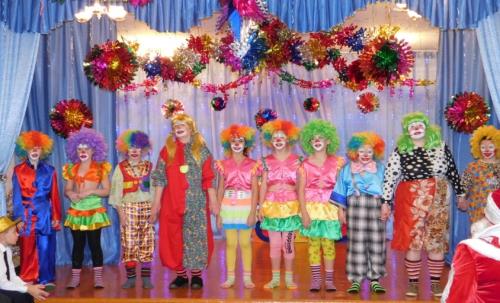 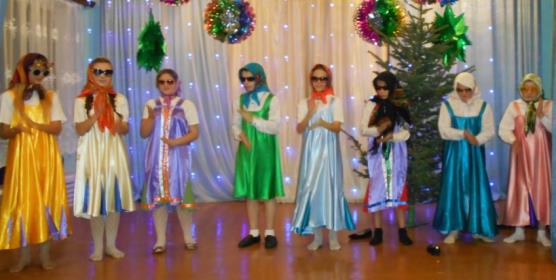 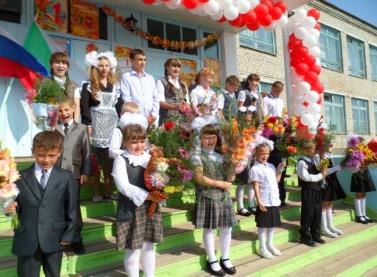 Зоны школьной предметно-пространственной среды
Информационные стенды
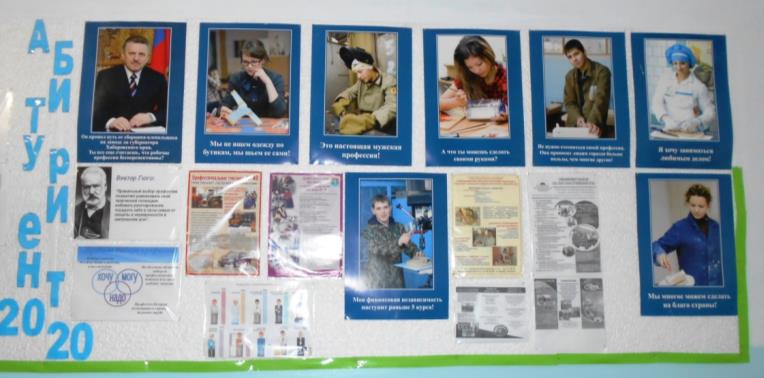 Зоны школьной предметно-пространственной среды
Информационные стенды
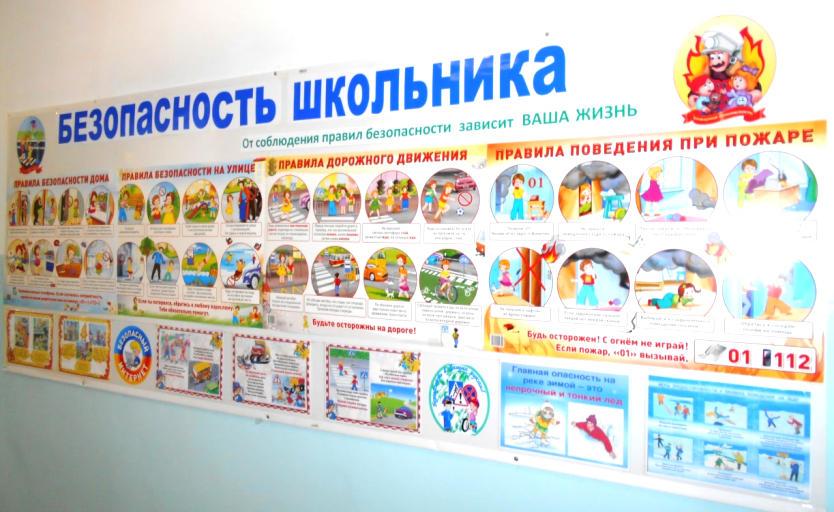 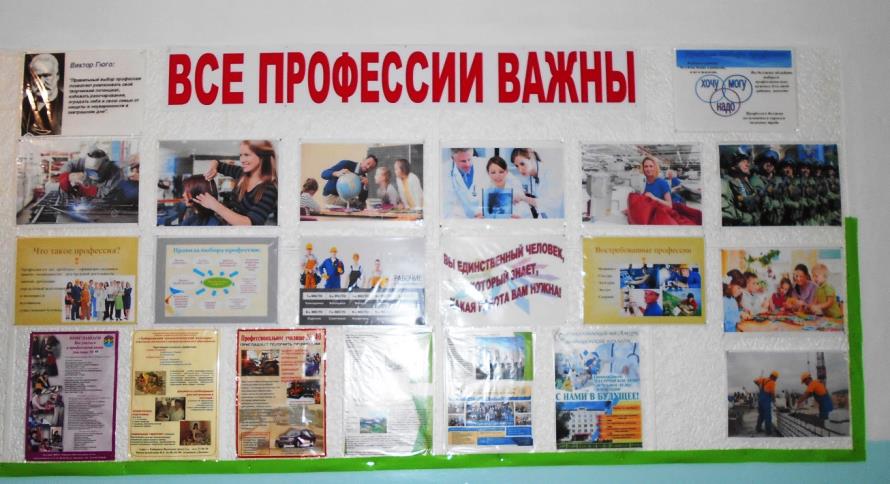 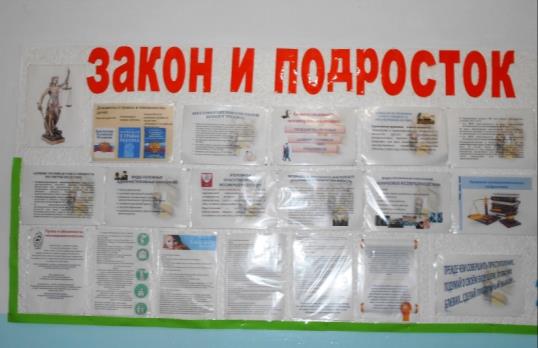 Зоны школьной предметно-пространственной среды
Учебная зона
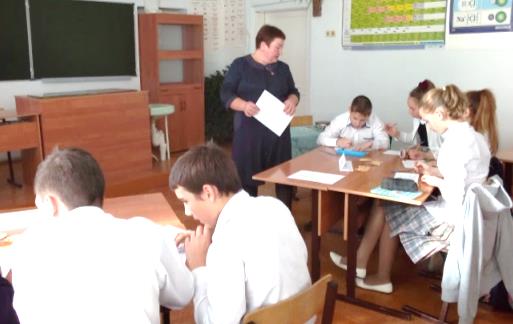 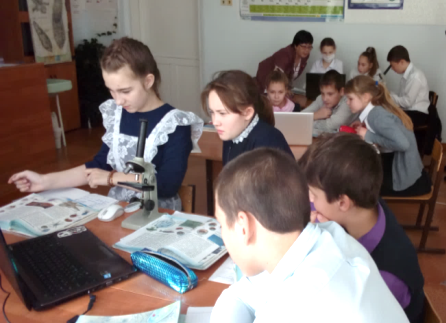 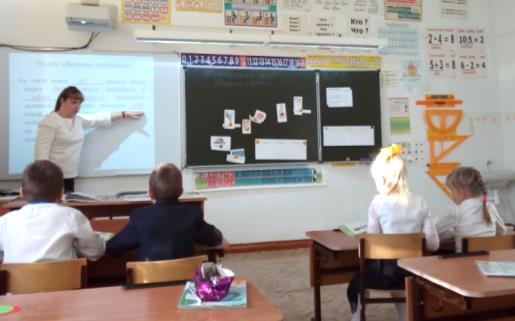 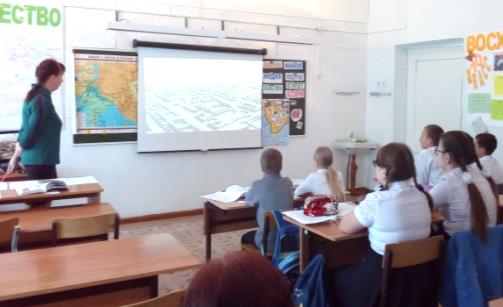 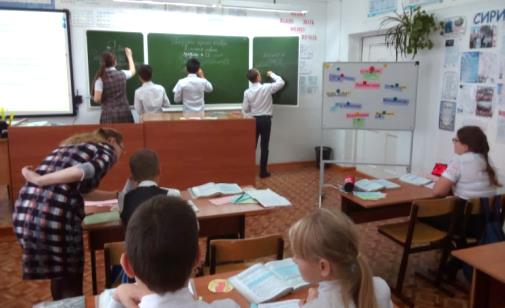 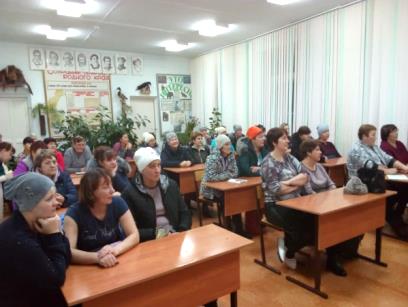 Зоны школьной предметно-пространственной среды
Учебные кабинеты начальной школы
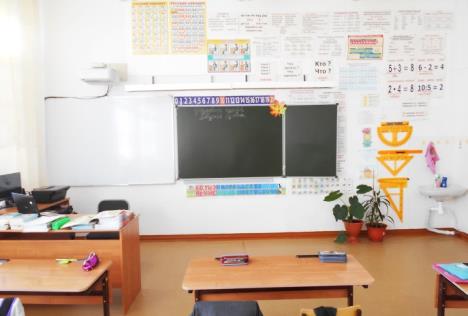 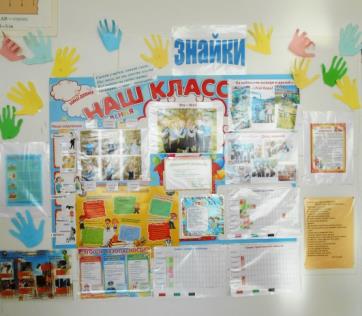 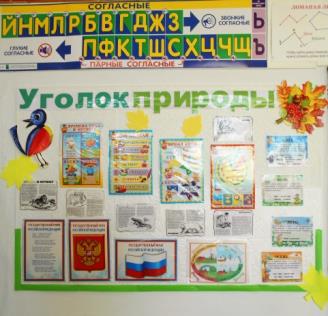 Классные кабинеты имеют предметно-развивающие зоны (учебная, игровая, зелёная, информационная, санитарно-гигиеническая)
Зоны школьной предметно-пространственной среды
Учебные кабинеты начальной школы
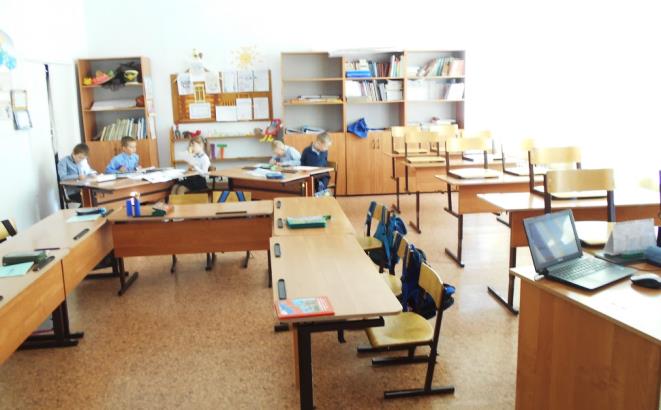 Классные кабинеты имеют предметно-развивающие зоны (учебная, игровая, зелёная, информационная, санитарно-гигиеническая)
Зоны школьной предметно-пространственной среды
Учебные кабинеты начальной школы
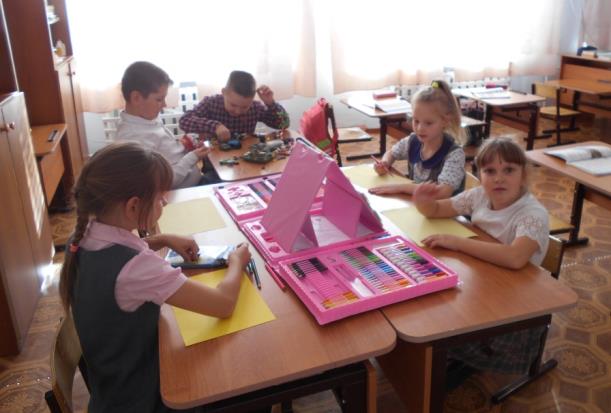 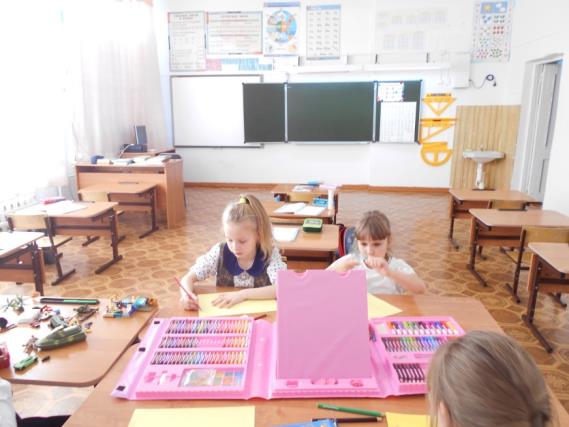 В игровой зоне класса расположены столы, настольные игры, принадлежности для конструирования, занятий творчеством.
Зоны школьной предметно-пространственной среды
Учебные кабинеты основной школы
Кабинет истории
Дизайн учебных кабинетов способствует художественно-эстетическому и познавательному развитию ребенка.
Зоны школьной предметно-пространственной среды
Учебные кабинеты основной школы
Кабинет литературы
В шкафах помещены книги для чтения во внеурочное время, рабочие тетради. Информационная зона располагается по периметру кабинета и представлена стендами на стенах.
Зоны школьной предметно-пространственной среды
Учебные кабинеты основной школы
Кабинет физики
Стенды оформляются в цветном варианте. На стендах, кроме необходимой информации размещаются детские творческие работы.
В классах парты, стулья регулируются в соответствии с ростом учащихся); учительский стол; учебные доски (меловая, интерактивная); компьютер, шкафы
Зоны школьной предметно-пространственной среды
Учебные кабинеты основной школы
Кабинет физики
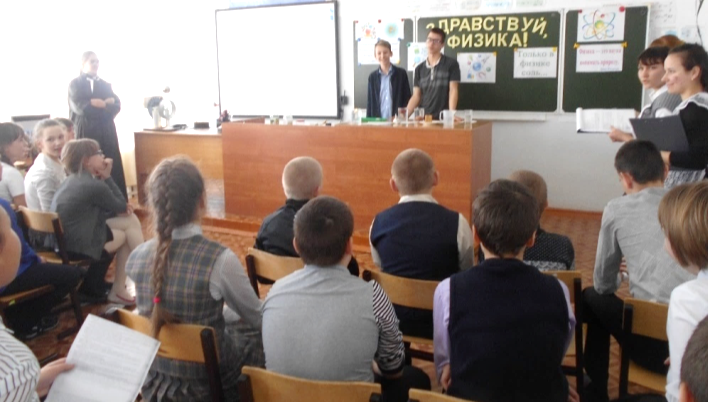 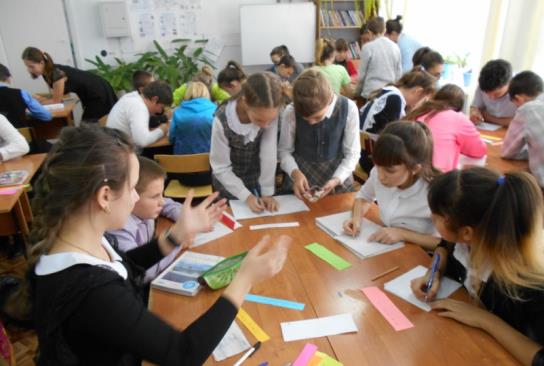 Зоны школьной предметно-пространственной среды
Библиотека
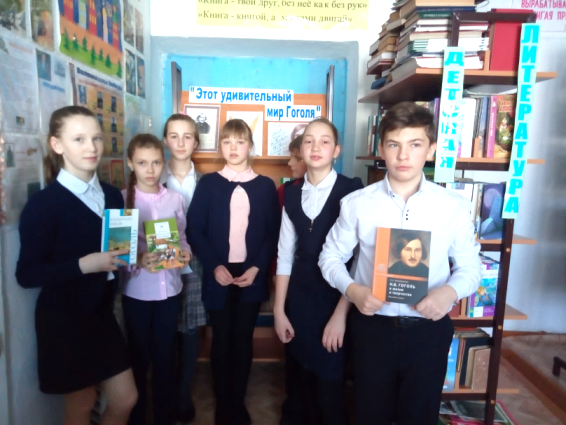 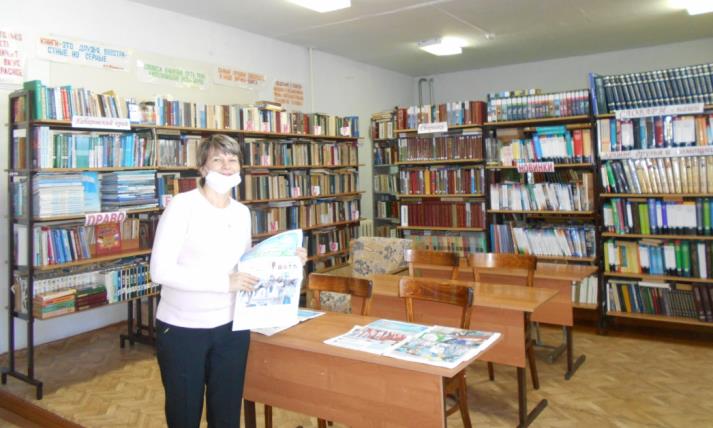 Библиотека.
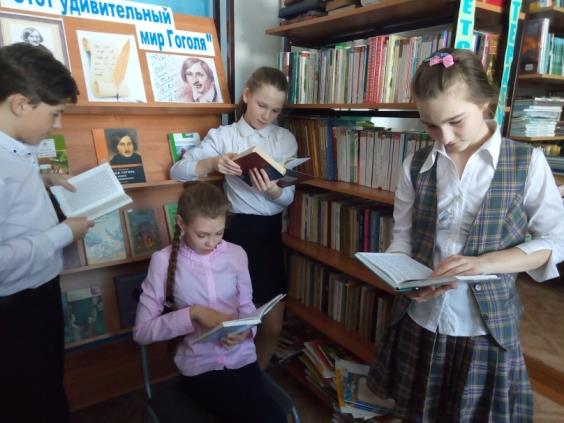 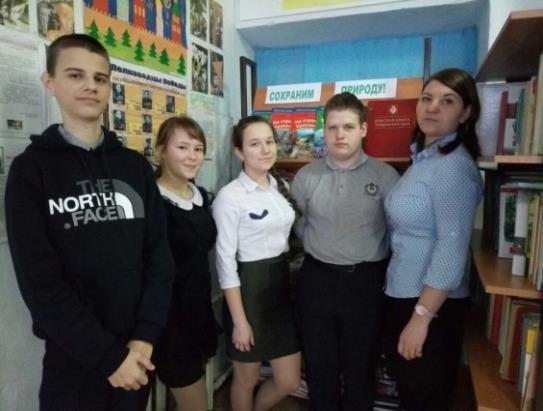 Зоны школьной предметно-пространственной среды
Игровая зона
В МБОУ СОШ с.Киселёвка оборудованы рекреационные пространства, удовлетворяющие потребность детей в игре, в движении. Во время школьных соревнований устанавливаются теннисные столы, столы с шахматными досками…
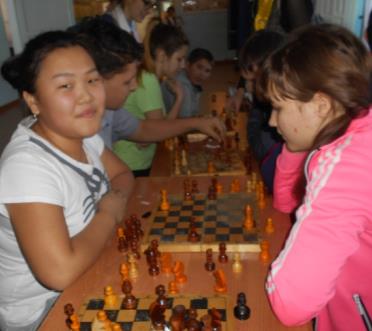 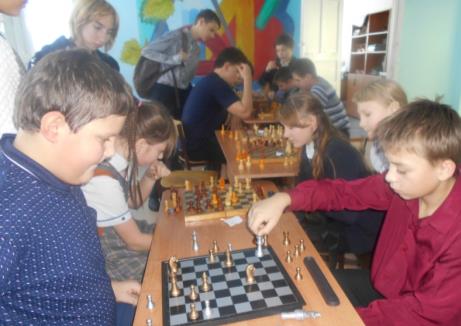 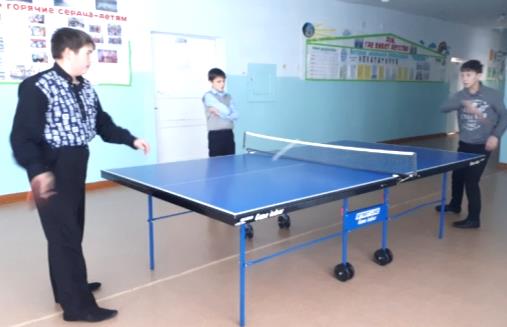 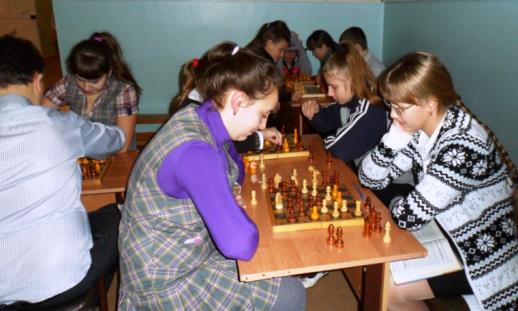 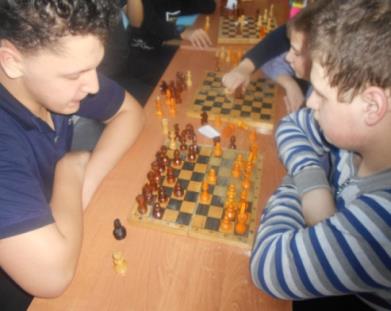 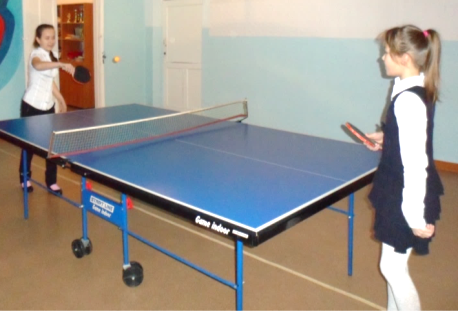 Зоны школьной предметно-пространственной среды
Спортзал
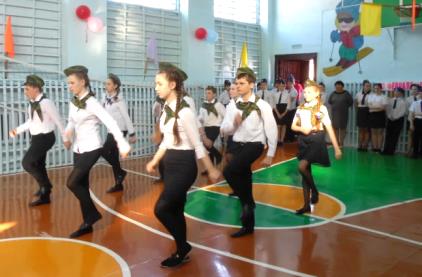 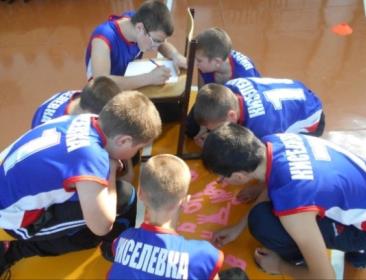 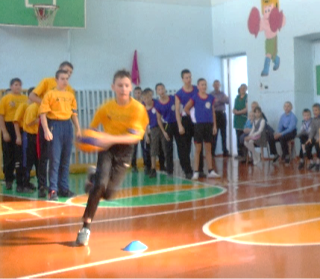 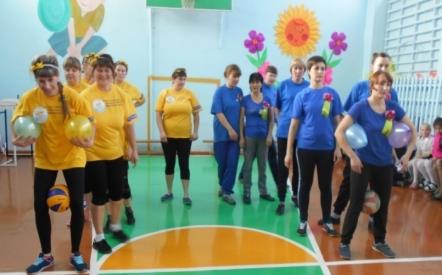 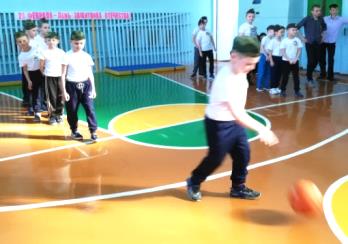 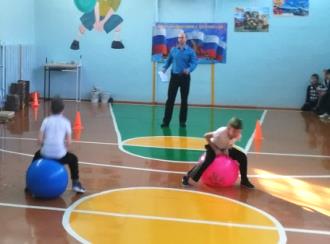 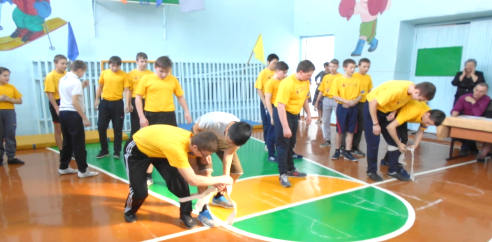 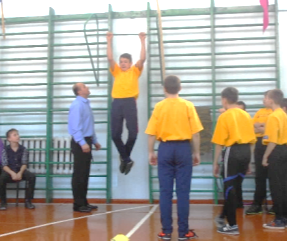 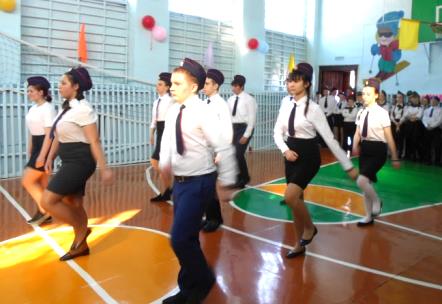 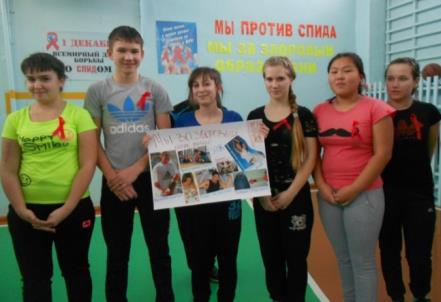 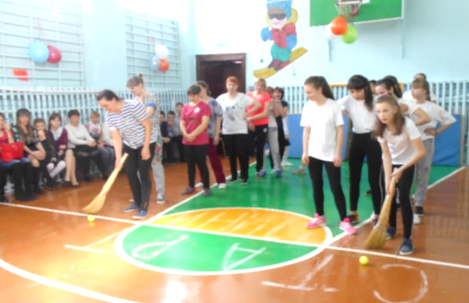 Зоны школьной предметно-пространственной среды
Учительская
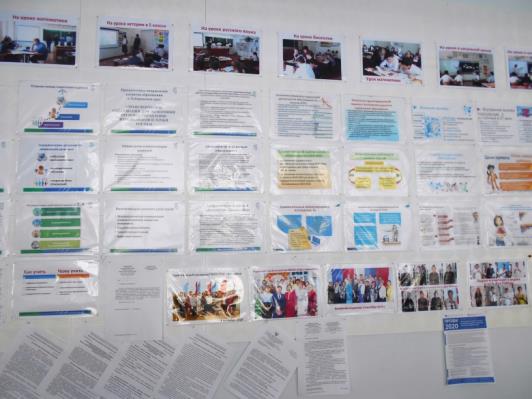 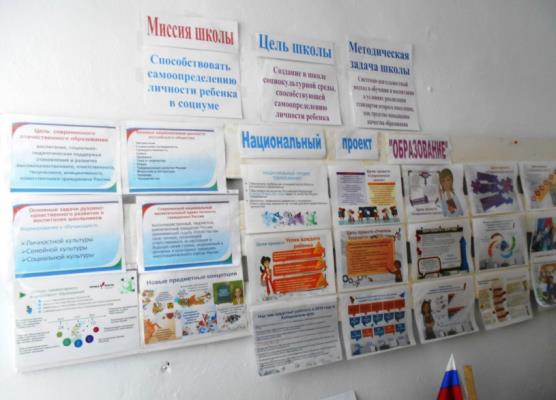 Методическая информация на сменных стендах
Зоны школьной предметно-пространственной среды
Зона  «неформального общения», зона отдыха.
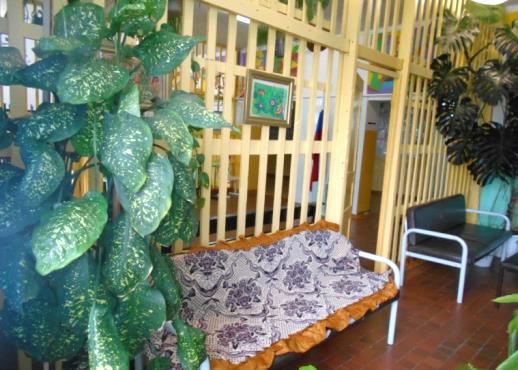 В школе есть комната отдыха, зона личного пространства, где ребенок может на время побыть в одиночестве.
Цель проекта. Совершенствование существующей предметно-пространственной среды школы.
Задачи проекта
Разработать нормативно-правовую базу, направленную на совершенствование предметно – развивающей среды школы.
Разработать модель предметно-развивающей среды в МБОУ СОШ с.Киселёвка и основные принципы ее организации.
Формировать предметно-развивающую среду в школе в соответствии с современными требованиями.
Основная идея проекта.
Создать на территории МБОУ СОШ с.Киселёвка многофункциональное культурно- образовательное пространство, направленное: 
на создание условий для развития мотивации к самосовершенствованию, познавательной и творческой активности посетителей пространства;
на осуществление проектной, внеурочной, самостоятельной деятельности учащихся.
Сроки реализации проекта: ноябрь 2020 г. – май 2021 г.
Этапы реализации проекта:
Подготовительный – анализ объектов существующей  предметно-развивающей среды школы и определение направлений её совершенствования (октябрь 2020 г.). 
Организационный – проведение ресурсного анализа, составление плана реализации проекта, организация работы творческих групп, привлечение спонсоров, благотворителей (ноябрь – декабрь  2020 г.).
Практический – реализация проекта (декабрь 2020 г. –  апрель 2021 г.) 
Аналитический – оценка эффективности форм и содержания проекта, анализ и обобщение полученных результатов, подведение итогов, определение плана дальнейшей работы по совершенствованию предметно-развивающей среды школы (май 2021 г.).
Основные мероприятия проекта
Анализ объектов существующей предметно-развивающей среды школы.
Проектирование изменений предметно-развивающей среды школы.
Разработка локальных актов, обеспечивающих запуск,  поддержку и реализацию проекта.
Создание творческих групп, обеспечивающих реализацию проекта.
Разработка системы стимулирования и поддержки реализации проекта.
Зонирование пространства школы, ликвидация «серых» зон в школе, предметная насыщенность для различных видов деятельности.
Размещение на сайте и информационных стендах школы, социальных сетях информационных материалов о деятельности школы и ходе реализации проекта.
Оценка  эффективности реализации проекта.
Индикаторы проекта: 
мобильная предметно-пространственная среда школы;
число детей, педагогов, родителей, участвующих в совместной проектной деятельности; 
динамика показателей отношения к школе, школьной среде всех участников образовательных отношений;
количество публикаций на сайте, в соцсетях, информационных стендах школы, в СМИ.
Планируемые изменения в предметно-пространственной среде школы:
Проект «Карта Хабаровского края на школьной стене»
Подпроекты:
- Районы на карте Хабаровского края;
- Краснокнижные животные на карте Хабаровского края;
- Краснокнижные растения на карте Хабаровского края;
- Коренные народности на карте Хабаровского края.
Руководители проекта: Клушина В.А., Сокол Р.Г., Дякина Ю.С., учителя начальных классов
Авторы проекта: ученики начальной школы (1 – 3 классы)
Цель работы: создание карты на стене в рекреации начальных классов.
Планируемые изменения в предметно-пространственной среде школы:
Проект «Шахматная доска и шашки как часть оформления игровой зоны в начальной школе».
Руководитель проекта: Дякин Д.В., учитель технологии  
Автор проекта:  Дякина Диана, ученица 5 класса
Цель проекта: создание в школе зоны игры в шашки
Проект «Игровая зона»
Руководитель проекта:  Кухтина С.Н., учитель физической культуры
Планируемый результат проекта (продукт): изготовление реквизита игр «Классики», «Твистер», оформление игровой зоны.
Планируемые изменения в предметно-пространственной среде школы:
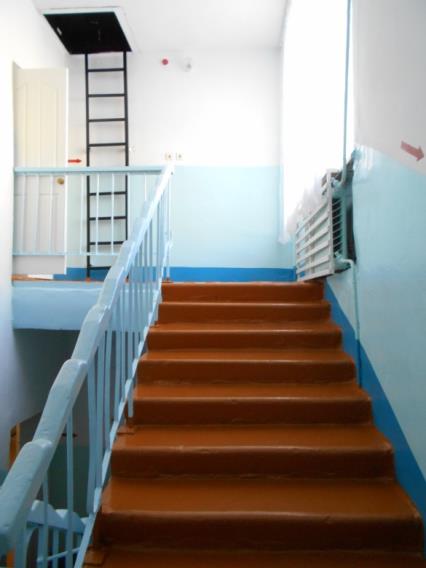 Проект «Малая картинная галерея»

Руководитель проекта: Сафонова А.В., учитель русского языка и литературы.
Авторы проекта:  Батоцыренов Т., Савельев М., ученики 6 класса
Цель проекта: разработать модель "Малая картинная галерея" на лестничном пролете с 1 на 2 этаж школы, для организации выставки картин художников, проведения экскурсий, бесед.
Планируемые изменения в предметно-пространственной среде школы:
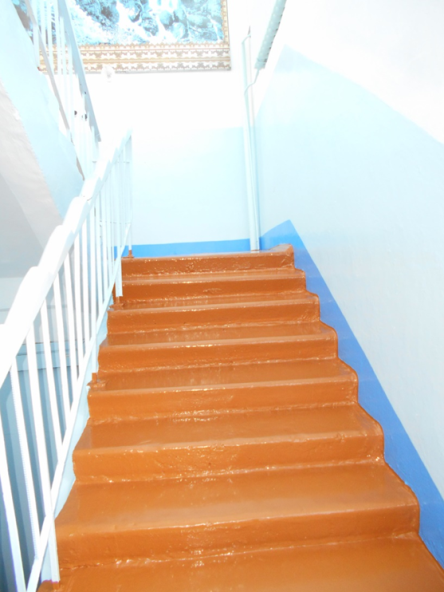 Проект  «Таблица умножения», как часть школьного оформления лестничного пролета»
Руководитель проекта: Козлова И.Г., учитель математики
Авторы проекта: Костенко С., Казанцева Н., ученики 5  класса
Цель проекта: оформить лестничный пролет с помощью таблицы  умножения
Планируемые изменения в предметно-пространственной среде школы:
Проект «Территория патриотического воспитания «Наша Родина – Российская Федерация»
Руководитель проекта: Попова М.Н., учитель истории
Автор проекта: Семеняк Е., ученик 8 кл.
Планируемый результат проекта: оформление патриотической территории. 
Проект направлен на изучение субъектов РФ, их достопримечательностей, неофициальной символики РФ, людей, внесших вклад в культуру родной страны.
Предметно-развивающая зона «Геометрические фигуры и формулы их площадей»
Руководитель проекта:  Ойдуп Е.Б., учитель математики
Автор проекта:  Швец Кирилл, ученик 9 кл.
Цель проекта: создание дополнительной платформы для отработки и запоминания  формул площадей при решении задач на уроках и при подготовке к ОГЭ
Планируемые изменения в предметно-пространственной среде школы:
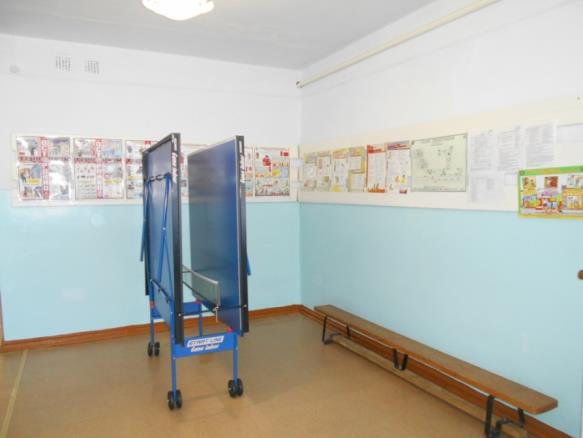 Внесение изменений в предметно-пространственную среду школы, оформление пространства школы
Планируемые изменения в предметно-пространственной среде школы:
Проект «Фотозона  как часть школьного оформления»
Руководитель проекта:  Жаргалова Ж.С., учитель английского языка
Автор проекта:  Коваленко Д., Шалабодина Е., ученицы 5, 6 кл.
Планируемый результат проекта (продукт): изготовление реквизита, составление макета фотозоны, оформление фотозоны «Времена года»
Планируемые изменения в предметно-пространственной среде школы:
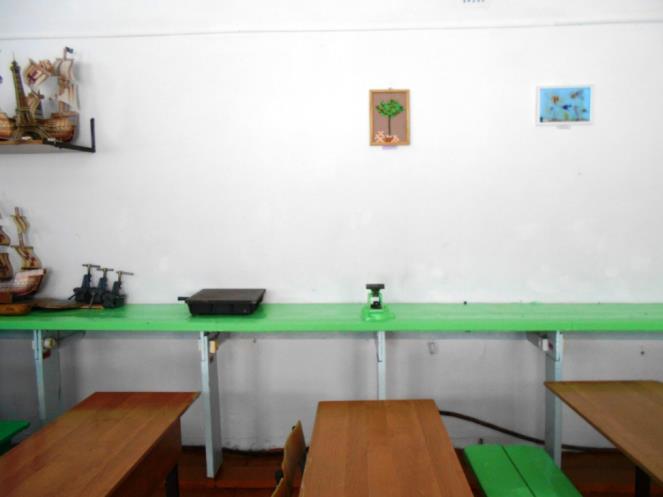 Проект «Зона творчества и конструирования,  как часть оформления школьной мастерской».
Руководитель проекта:  Боброва С.А., учитель технологии
Планируемый результат проекта: изготовление реквизита, оформление зоны творчества и конструирования.
Проект «Комната неформального общения и отдыха»
Руководитель проекта:  Слаква О.Г., социальный педагог
Авторы проекта: творческая группа учеников, педагогов, родителей
Цель проекта: модернизация комнаты отдыха
Ожидаемые результаты реализации проекта:
Разработаны локальные акты, обеспечивающие запуск, поддержку и реализацию проекта. 
Осуществлено зонирование пространства школы (кабинеты, рекреации, столовая, лестничные пролеты…):
- в школьной мастерской функционируют зона творчества, площадки  для занятий моделированием  и  конструированием,
- оформлены лестничные пролеты и наполнены познавательным содержанием,
- организованы игровые зоны в рекреации начальных классов,
- в рекреации основной школы функционирует открытая  стена, стена идей,
- в коридорах школы оформлены зоны краеведения, патриотического воспитания, сменные стенды,
- в школьной столовой оформлена фотозона,
- модернизирована комната неформального общения и отдыха 
3.  Обеспечена предметная насыщенность для различных видов деятельности.
4.  Результаты мониторинга отношения к школе, школьной среде стабильно высокие.
5.  Повысилась мотивация учеников к участию в творческих, конструкторских проектах,
6.  Расширились социальные контакты школы.
7.  Регулярные публикации на сайте школы, в СМИ, социальных сетях.
Спасибо 
за внимание!